Getting them learning…
making it fun!
Aim of this session

To think about the different ways children learn.
To look at strategies to address these different ways.
To have some fun!
To leave with some knowledge of Mr Gove’s new curriculum.
Reading!
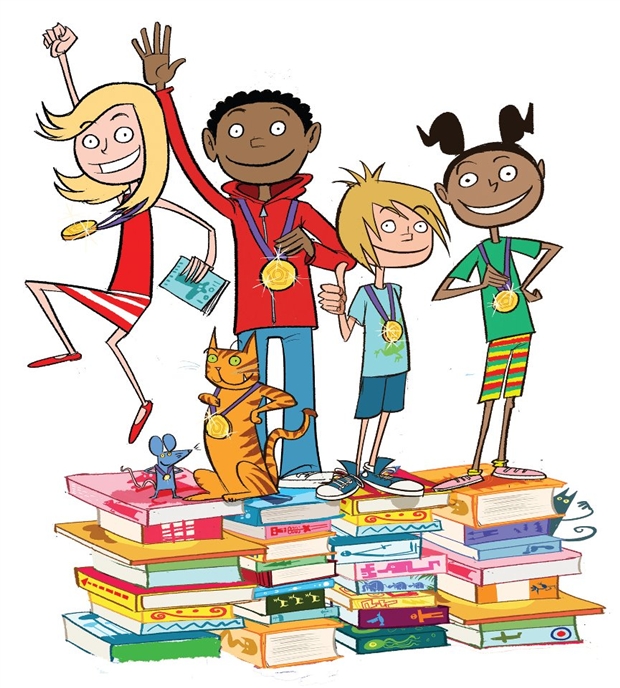 It’s essential for all learners!

Why is it a problem with lower  ability children?

What puts them off?

What puts us off asking them to read?
Speech.
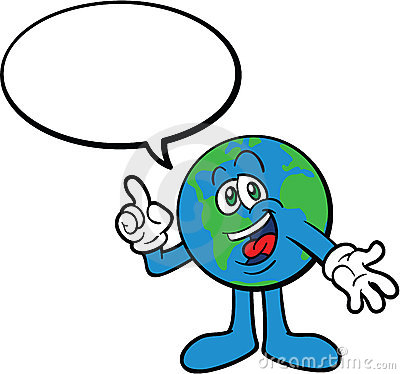 We learn to talk 
before we learn to write for a reason!
Saying things!
Explaining things!
Singing things!
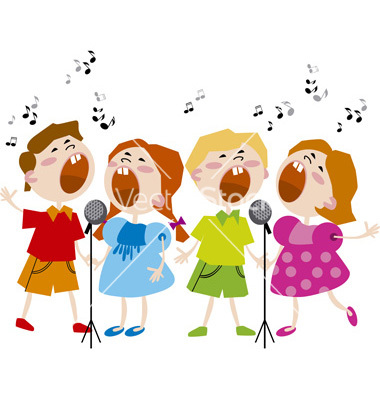 Good written literacy can only develop after good oral literacy – particularly important for EAL learners.
Remembering
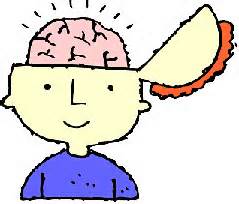 The initial learning has to work!
The initial learning has to be recorded in a form that will make sense often more than a year later.
Techniques need to be tried and developed – students need to find a motivation to want to remember.
Writing
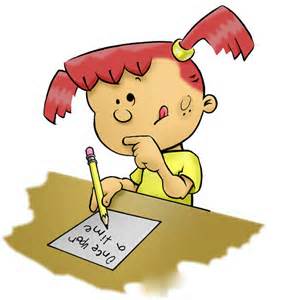 Writing to record information
Writing to explain and analyse information.
Writing in timed conditions. 
Writing that makes students proud!
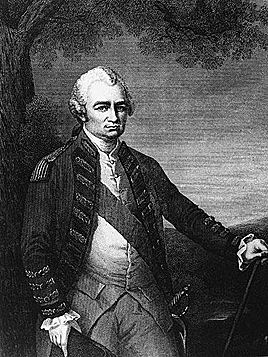 Who is this man?

Why does Michael Gove think 11-14 years should know about him?
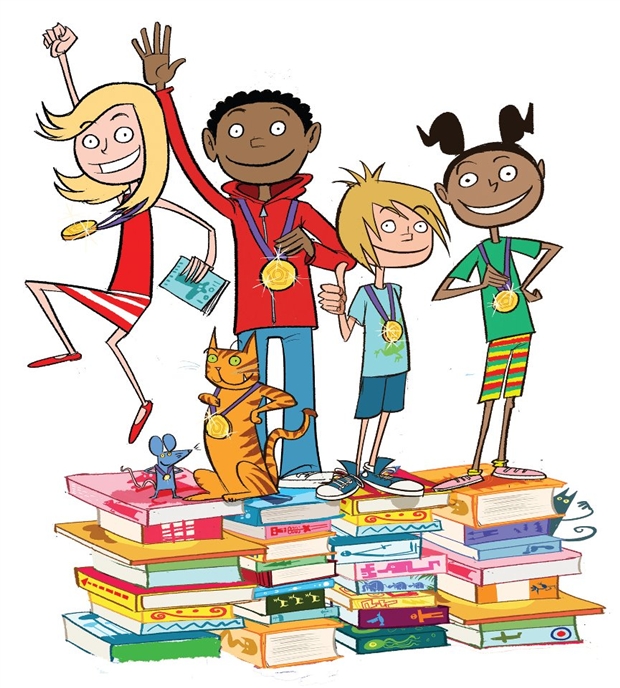 Reading!
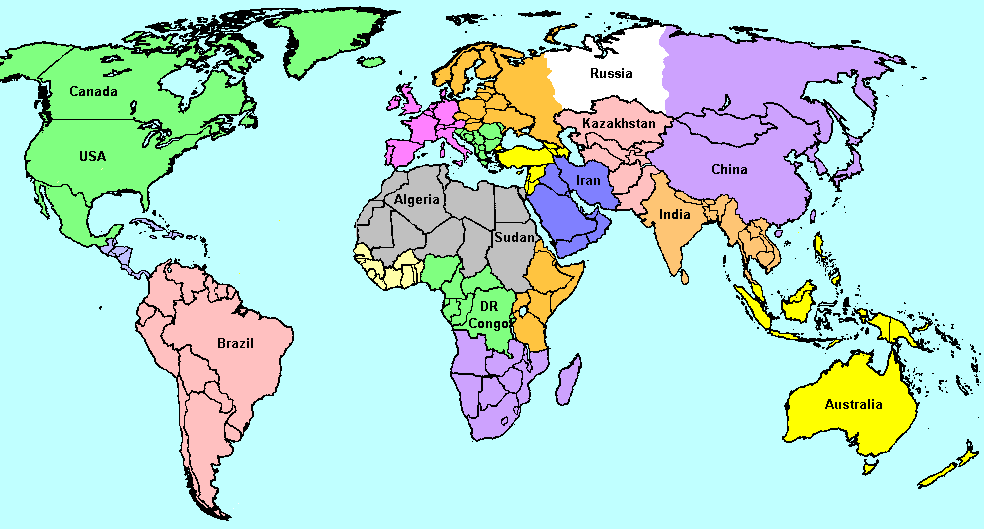 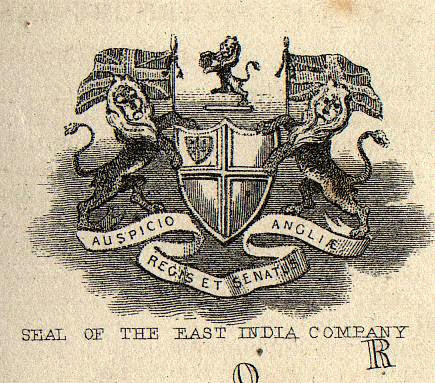 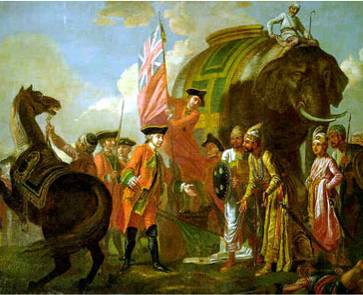 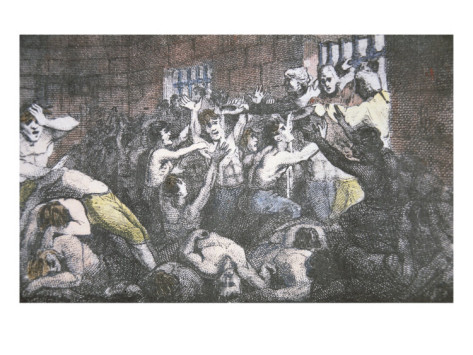 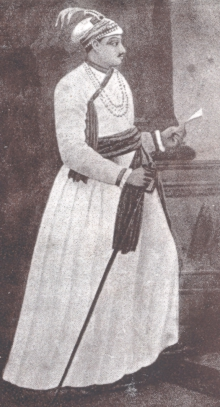 Nawab Siraj
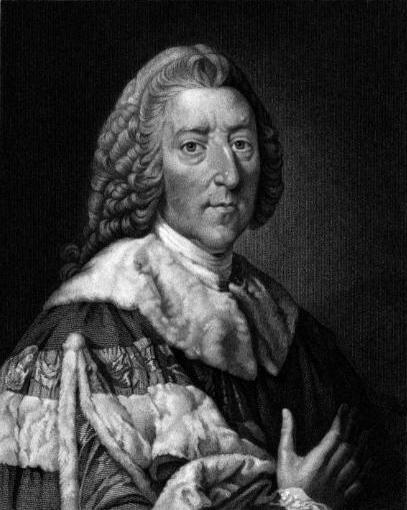 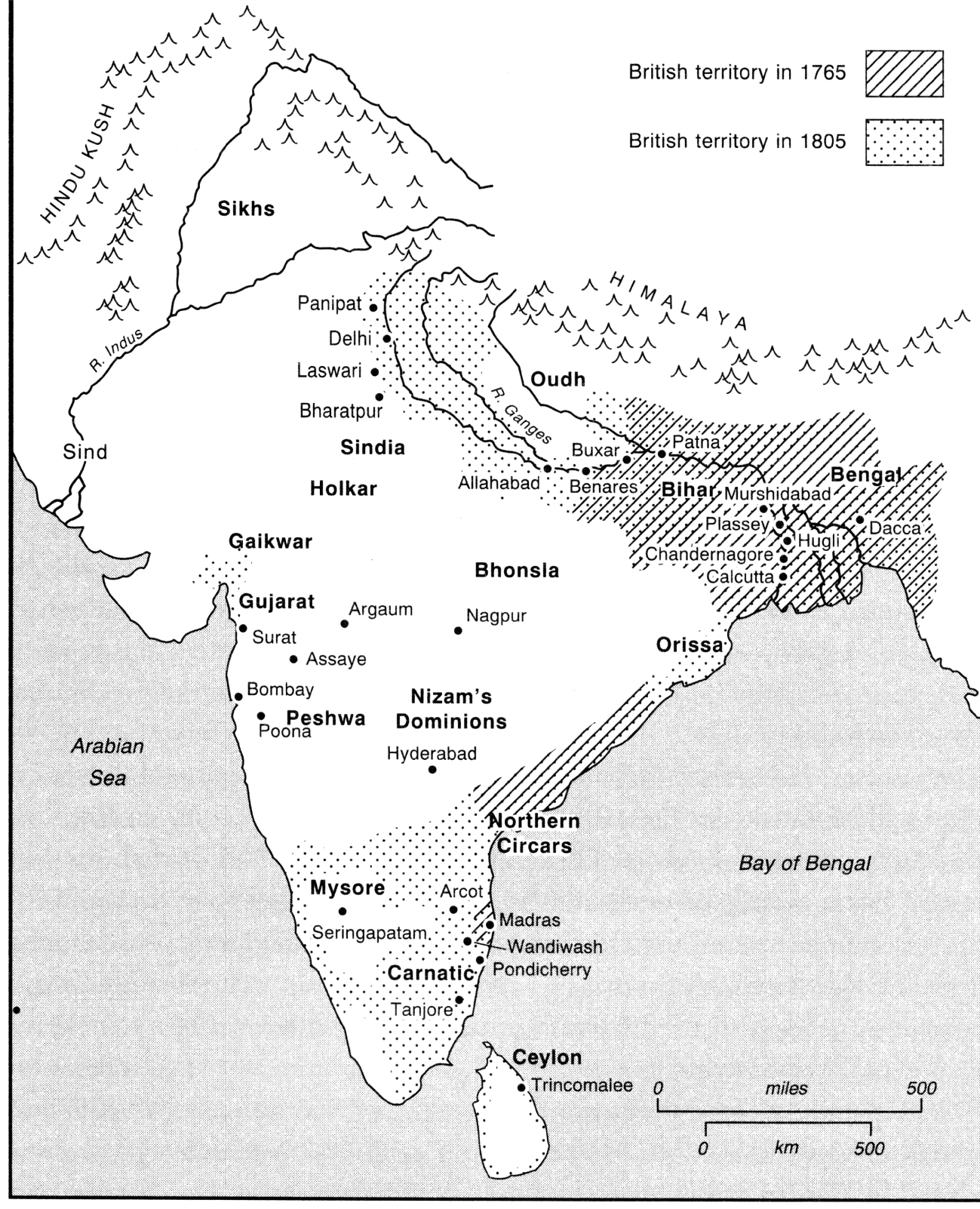 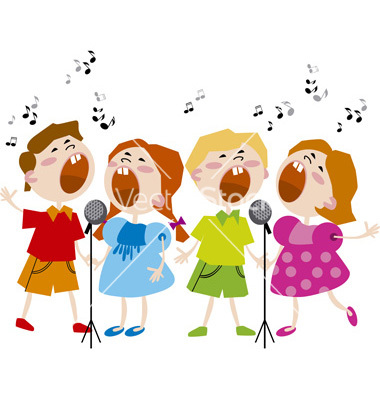 Singing!
Robert Clive,
Problem child,
Sent by dad to India,
Became a clerk.

1744,
Arrived in Chennai,
East India Company employed him,
Buying goods
1746,
French attack
Clive is captured,
Soon escapes,

He becomes a soldier,
Has huge victories,
Sabat Jung, 
General heaven sent,
1756,
Reputation confirmed
Revenge for Calcutta,
Plassey victory,

Returns to England,
Becomes an MP,
Criticised for riches,
Suicide.

Why’s he significant,
The British Empire,
India the jewel,
Because of Clive.
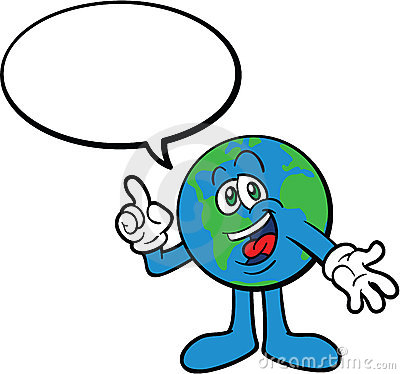 30 seconds on Robert Clive – select three cards and use these words.
Speaking!
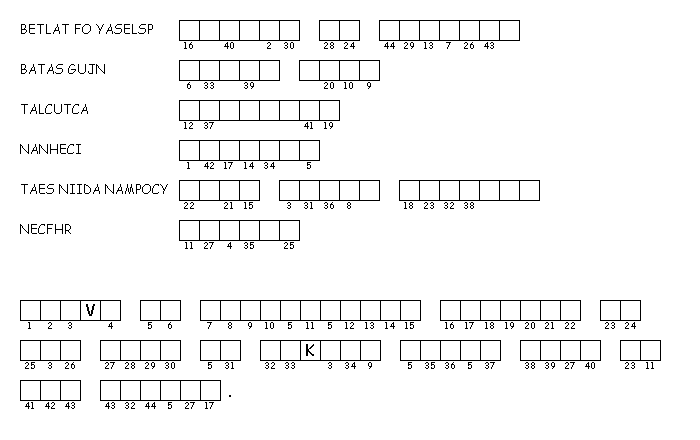 Robert Clive
Where Clive defeated Nawab Siraj.
His nickname after the Battle for Arcot.
Place where British soldiers died in a prison.
Place where Clive first worked in India.
What army was Robert Clive part of?
These Europeans were also trying to control land and trade in India.
www.discoveryeducation.com/puzzlemaker
Key Words to confirm learning
Remembering… 
and caring about it!
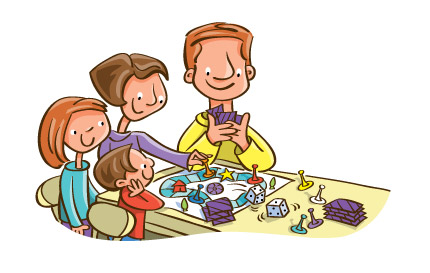 Writing ….
Learn to walk before you can run
If you can walk… you can run!
Cloze exercises
Robert Clive was born in _______ in the country of ___________.  His father was an _________.  He was _________ from many schools.
Heads and Tails
the East India Company.
made him join the company army.
to work in India by his Dad.
Robert Clive was sent
He was employed by
Being captured by the French
Paragraphs with mistakes
Robert Clive first became known as a chef after the Battle of Arcot.  This took place in 1758.  He defeated French backed Chinese soldiers.  He also had to fight elifants wearing armour.  His fame grew after the atrocity in Chennai.
Sentence starters
I believe Clive is significant because ….
My evidence for this is …

His long term significance is…

Not everyone would agree about him because…
A plenary!
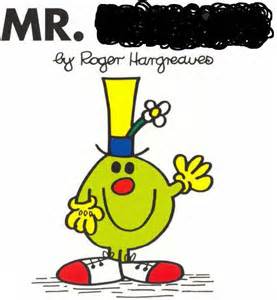 Shropshire
1744
Sabut Jung
signifcant
Battle of Arcot
Calcutta
Nawab Siraj
MP
Chennai
suicide
1760
Battle of Plassey
British Empire
Jewel in the Crown
East India Company
1725
1774
Baron
richardsonpaige@yahoo.co.uk